การแสดงบัญชีรายการรับจ่ายของโครงการที่บุคคลหรือนิติบุคคลเป็นคู่สัญญากับหน่วยงานของรัฐ
การจัดทำบัญชีแสดงรายรับรายจ่าย
ผู้มีหน้าที่ยื่นบัญชีแสดงรายรับรายจ่าย 
	คือ ผู้ที่เป็นคู่สัญญา 
	(๑) บุคคลธรรมดา
	(๒) นิติบุคคล
	(๓) กิจการร่วมค้า (Joint Venture) 
	(๔) Consortium ให้แต่ละรายแยกยื่นแบบ บช.๑ 
	       ตามสัดส่วนงานของตน (แต่ใช้มูลค่าสัญญารวมว่าถึง	       ๒ ล้านบาทหรือไม่) 
	(๕) นิติบุคคลต่างประเทศ
	(๖ ) มูลนิธิ สมาคม
2
การแสดงบัญชีรับจ่ายของโครงการที่บุคคลหรือนิติบุคคลเป็นคู่สัญญาฯ
มูลค่าของสัญญา
ปีแรก (๑ เม.ย. ๕๕ – ๓๑ มี.ค. ๕๖) ใช้บังคับกับสัญญาที่มีมูลค่าตั้งแต่ ๒ ล้านบาท (เป็นการผ่อนปรนให้ในระยะแรกเพื่อมิให้เกิดปัญหาทางปฏิบัติ)
ตั้งแต่วันที่ ๑ เม.ย. ๕๖ เป็นต้นไป ใช้บังคับกับสัญญาที่มูลค่าตั้งแต่ ๕ แสนบาท (ทั้งนี้ เพื่อให้สอดคล้องกับข้อกำหนดตามประมวลรัษฎากรให้ต้องมีการยื่นงบดุลประจำปี)
3
มาตรการเพื่อให้หน่วยงานของรัฐปฏิบัติ
ขั้นตอนก่อนทำสัญญา
	๑. ให้หน่วยงานของรัฐกำหนดเงื่อนไขและคุณสมบัติของบุคคลหรือนิติบุคคลที่จะเข้าเป็นคู่สัญญา (ผู้เสนอราคา) ไว้ในขอบเขตของงาน (Term of Reference : TOR) หรือประกาศจัดซื้อจัดจ้าง ดังนี้ 
	 (๑) บุคคลหรือนิติบุคคลที่จะเข้าเป็นคู่สัญญาต้องไม่อยู่ในฐานะซึ่งได้มีการระบุชื่อไว้ในบัญชีรายชื่อว่าเป็นคู่สัญญาที่ไม่ได้แสดงบัญชีรายรับรายจ่าย หรือแสดงบัญชีรายรับรายจ่ายไม่ถูกต้องครบถ้วนในสาระสำคัญ 
	 (๒) บุคคลหรือนิติบุคคลที่จะเข้าเป็นคู่สัญญากับหน่วยงานของรัฐซึ่งได้ดำเนินการจัดซื้อจัดจ้างด้วยระบบอิเล็กทรอนิกส์ (e-Government Procurement : e-GP) ต้องลงทะเบียนในระบบอิเล็กทรอนิกส์ของกรมบัญชีกลางที่เว็บไซต์ศูนย์ข้อมูลจัดซื้อจัดจ้างภาครัฐ 
 	 (๓) คู่สัญญาต้องรับจ่ายเงินผ่านบัญชีธนาคาร เว้นแต่การรับจ่ายเงิน แต่ละครั้งซึ่งมีมูลค่าไม่เกินสามหมื่นบาทคู่สัญญาอาจรับจ่ายเป็นเงินสดก็ได้
4
มาตรการเพื่อให้หน่วยงานของรัฐปฏิบัติ (ต่อ)
๒. ห้ามมิให้หน่วยงานของรัฐก่อนิติสัมพันธ์กับบุคคลหรือนิติบุคคลซึ่งได้มีการระบุชื่อไว้ในบัญชีรายชื่อว่าเป็นคู่สัญญาที่ไม่ได้แสดงบัญชีแสดงรายรับรายจ่ายหรือแสดงบัญชีแสดงรายรับรายจ่ายไม่ถูกต้องครบถ้วนในสาระสำคัญ เว้นแต่บุคคลหรือนิติบุคคลนั้นจะได้แสดงบัญชีแสดงรายรับรายจ่ายตามประกาศนี้หรือได้มีการปรับปรุงแก้ไขให้ถูกต้อง และมีการสั่งเพิกถอนรายชื่อจากบัญชีดังกล่าวแล้ว ทั้งนี้ไม่ว่าสัญญานั้นจะมีมูลค่าเท่าใดก็ตาม
5
มาตรการเพื่อให้หน่วยงานของรัฐปฏิบัติ (ต่อ)
ขั้นตอนภายหลังทำสัญญา
	๑. ให้หน่วยงานของรัฐรายงานข้อมูลของคู่สัญญาที่ต้องแสดงบัญชีแสดงรายรับรายจ่าย (บช.๑) ให้คณะกรรมการ ป.ป.ช. และกรมสรรพากรทราบดังนี้
	    (๑) กรณีหน่วยงานของรัฐซึ่งดำเนินการจัดซื้อจัดจ้างด้วยระบบอิเล็กทรอนิกส์ (e-Government Procurement : e-GP) ของกรมบัญชีกลาง ให้รายงานข้อมูลของคู่สัญญาผ่านระบบ (e-Government Procurement : e-GP) ของกรมบัญชีกลาง 
	    (๒) กรณีหน่วยงานของรัฐใดที่มิได้ดำเนินการจัดซื้อจัดจ้างด้วยระบบอิเล็กทรอนิกส์ของกรมบัญชีกลาง (e-Government Procurement : e-GP) ให้รายงานข้อมูลของคู่สัญญาผ่านระบบอิเล็กทรอนิกส์ที่สำนักงาน ป.ป.ช. จัดทำขึ้น (ผ่านเว็บไซต์ www.nacc.go.th) 
	     การรายงานข้อมูลของคู่สัญญาที่ต้องแสดงบัญชีรายรับรายจ่าย (บช.๑) ตาม ๑ (๑) และ (๒) ให้หน่วยงานของรัฐ รายงานกรณีที่มีการแก้ไขสัญญาในส่วนที่เป็นสาระสำคัญด้วย
6
มาตรการเพื่อให้หน่วยงานของรัฐปฏิบัติ (ต่อ)
การรายงานข้อมูลของคู่สัญญาที่ต้องแสดงบัญชีรายรับรายจ่ายตาม (๑) และ 
(๒) ให้หน่วยงานของรัฐรายงานภายใน  ๓๐ วัน นับแต่วันทำสัญญาหรือข้อตกลง
	** หมายเหตุ   ในระหว่างที่การจัดทำระบบอิเล็กทรอนิกส์ของกรมบัญชีกลาง (e-Government Procurement : e-GP) ยังไม่แล้วเสร็จครบถ้วนสมบูรณ์ ให้หน่วยงานของรัฐตาม ๑ (๑) รายงานข้อมูลของคู่สัญญาผ่านเว็บไซต์ของสำนักงาน ป.ป.ช.ไปพลางก่อน จนกว่าระบบอิเล็กทรอนิกส์ของกรมบัญชีกลาง (e-Government Procurement 
: e-GP) จะแล้วเสร็จครบถ้วนสมบูรณ์
7
รหัสที่ใช้ในการบันทึกข้อมูล http://www.nacc.go.th
รหัสผู้ใช้ 		11430011 

รหัสผ่าน		ZBJwto2Q
ขั้นตอนการบันทึกข้อมูลสัญญา http://www.nacc.go.th
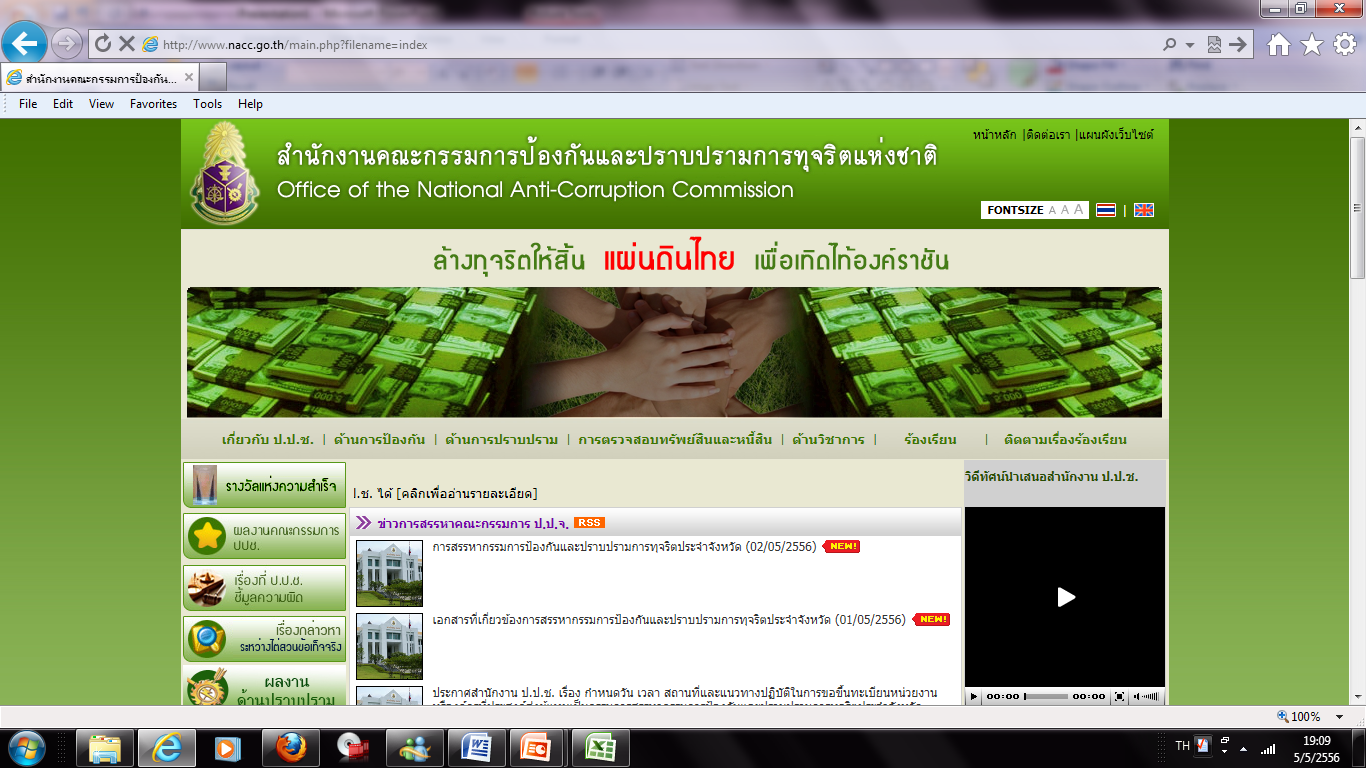 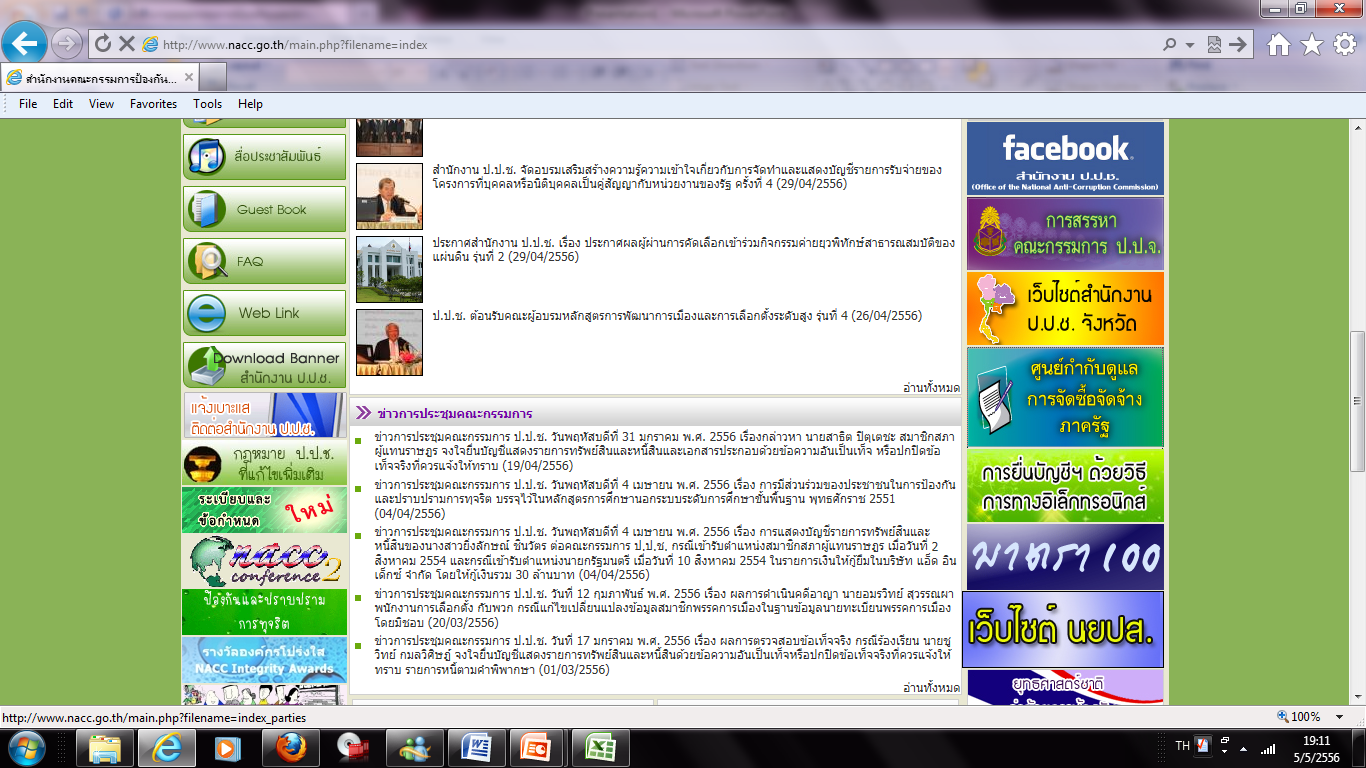 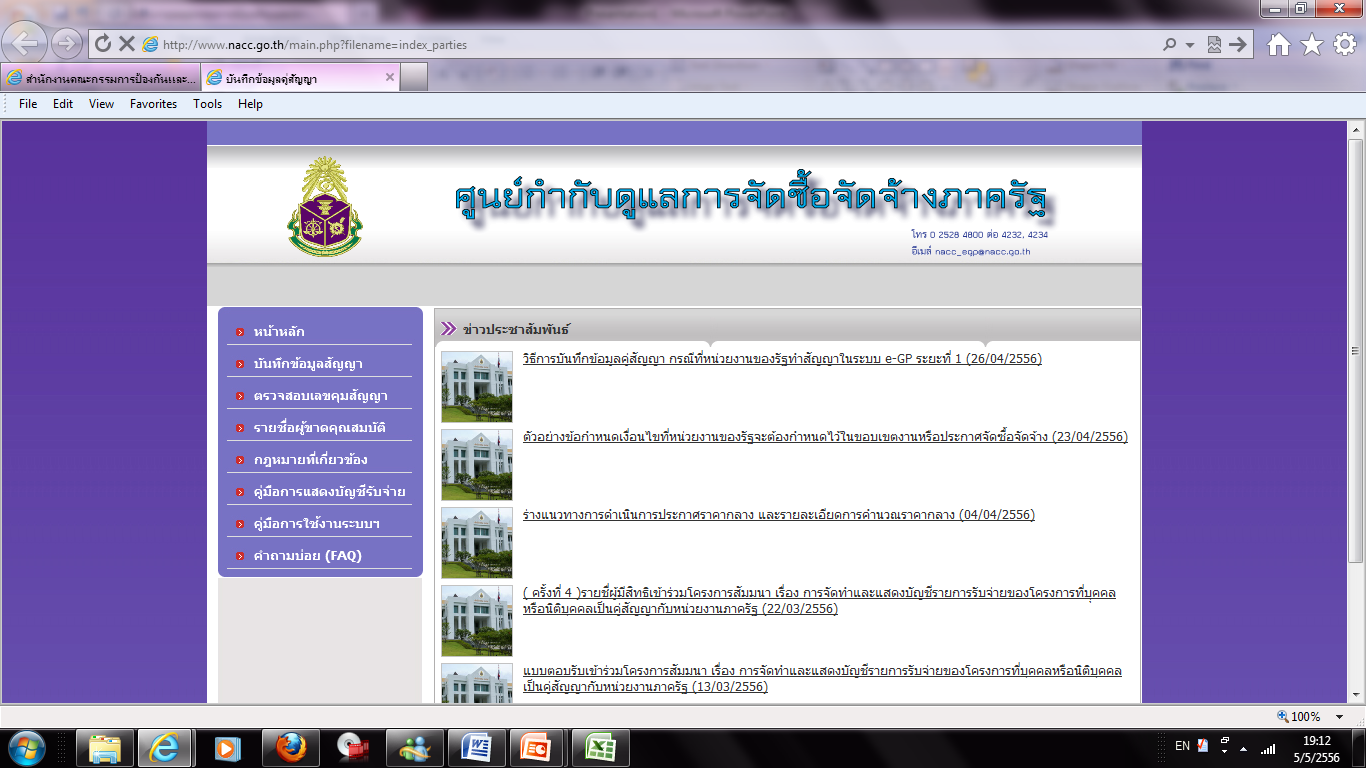 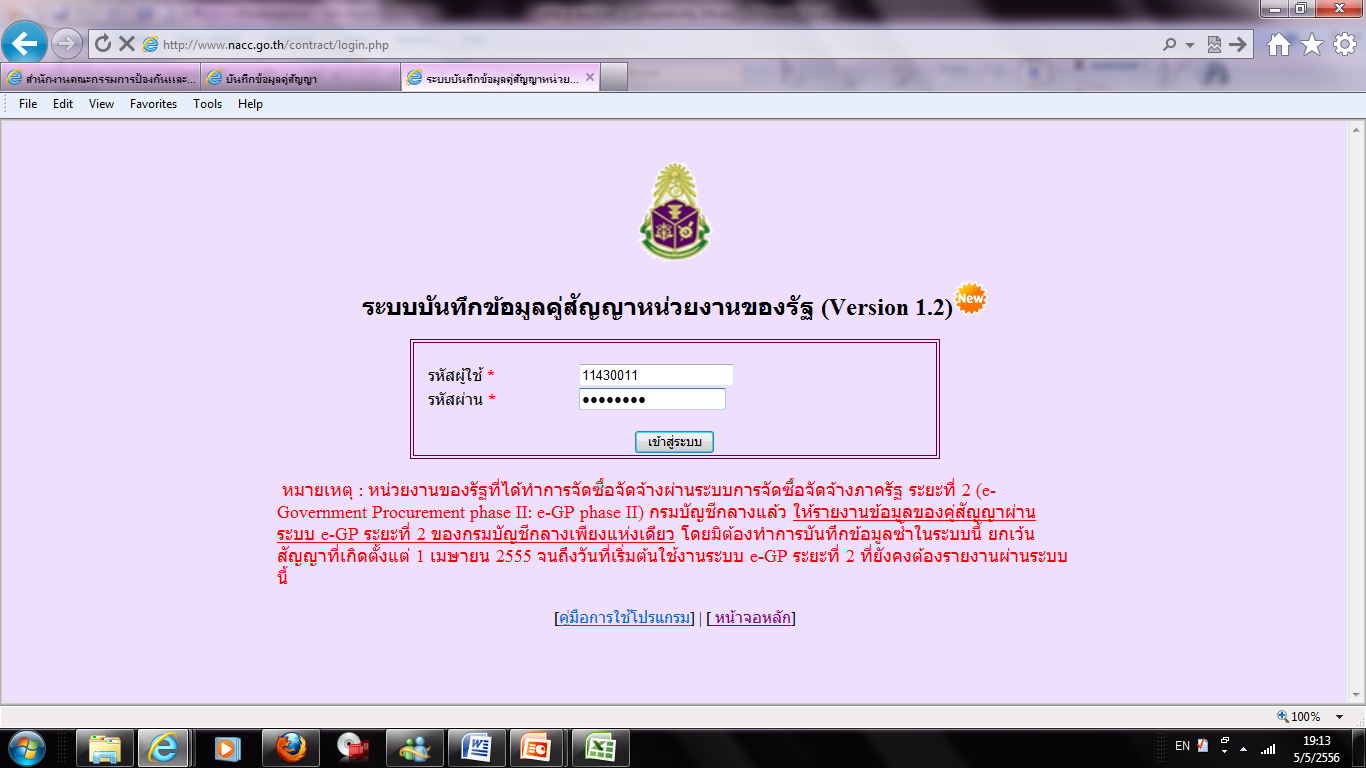 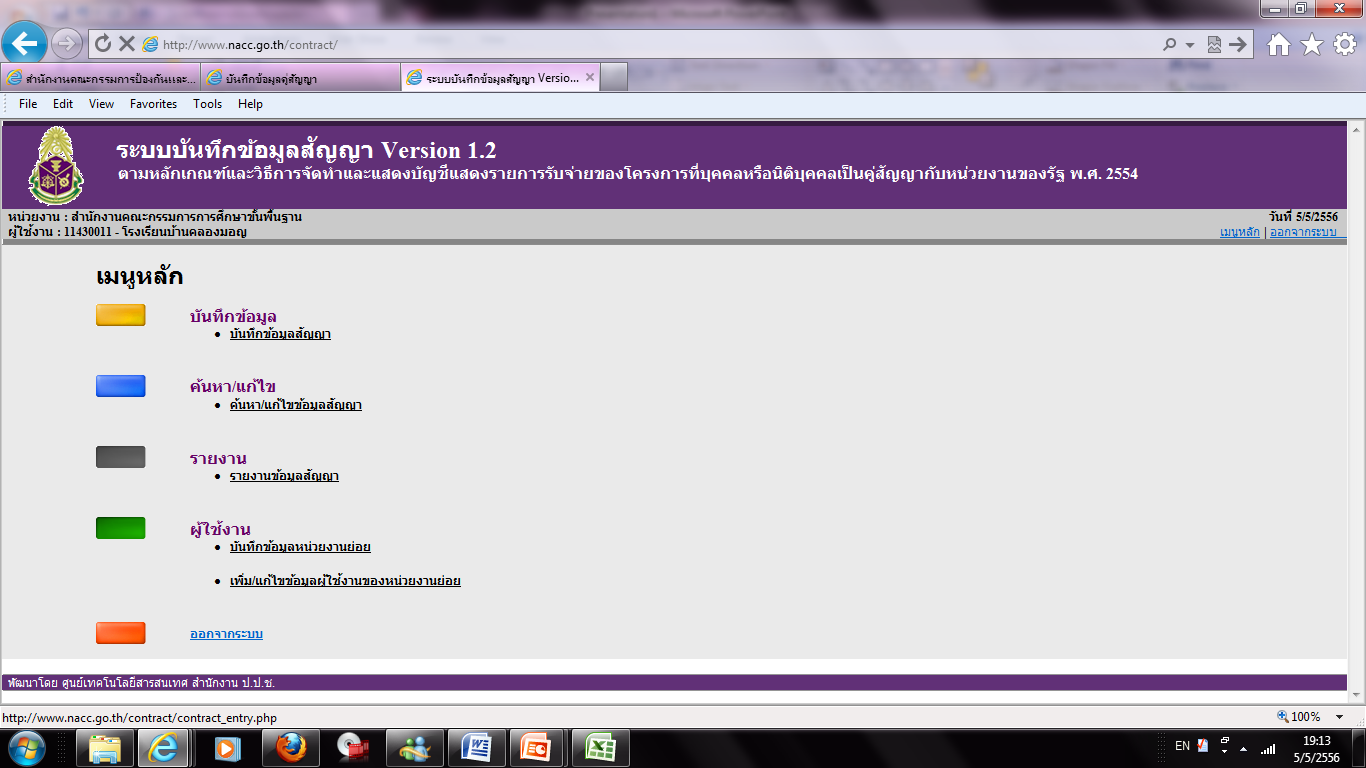 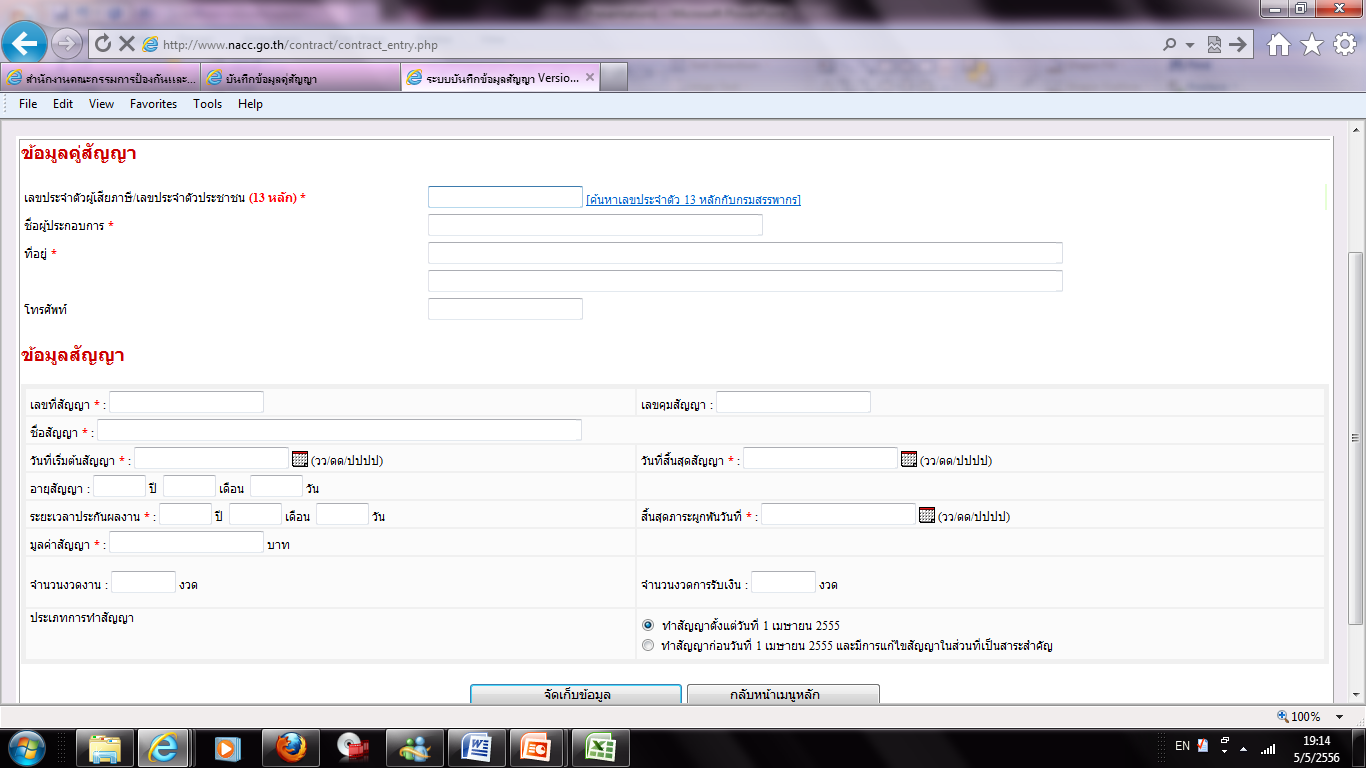 การเรียกรายงาน
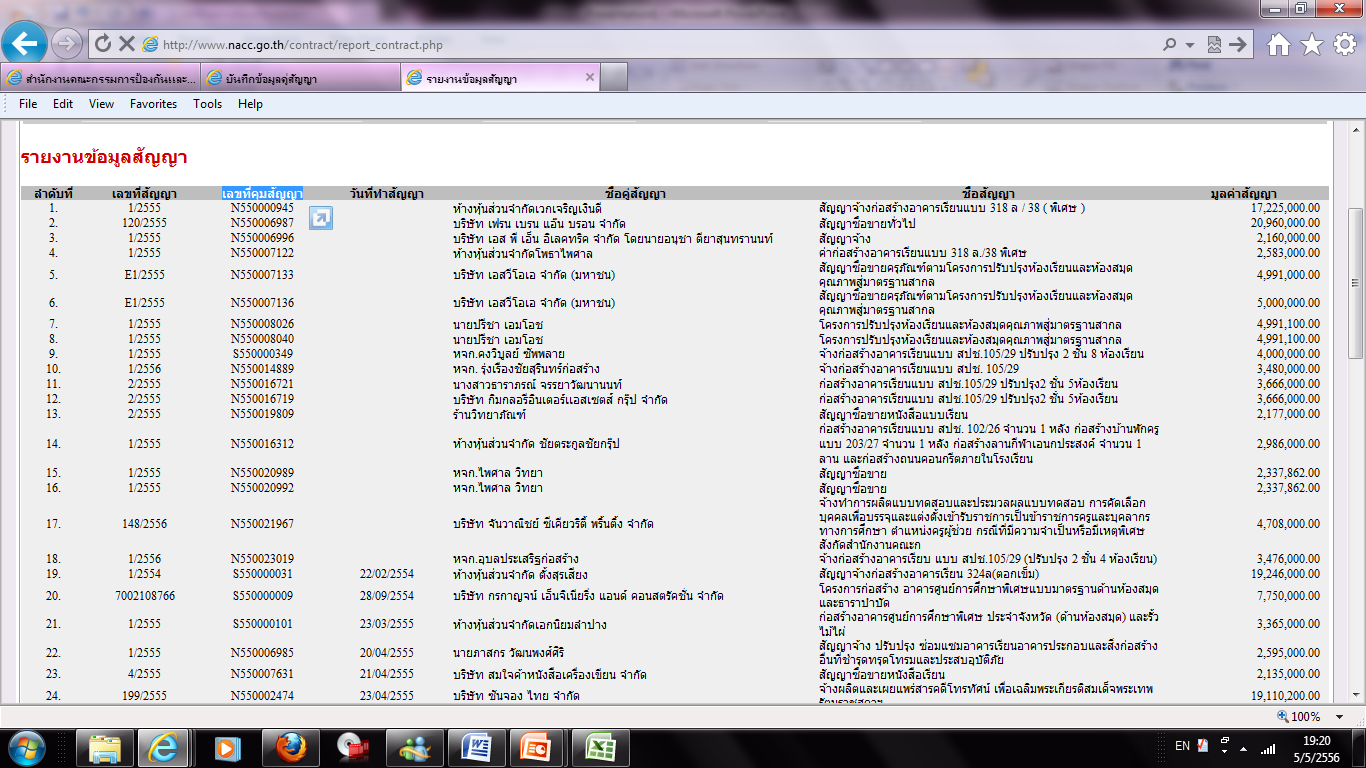